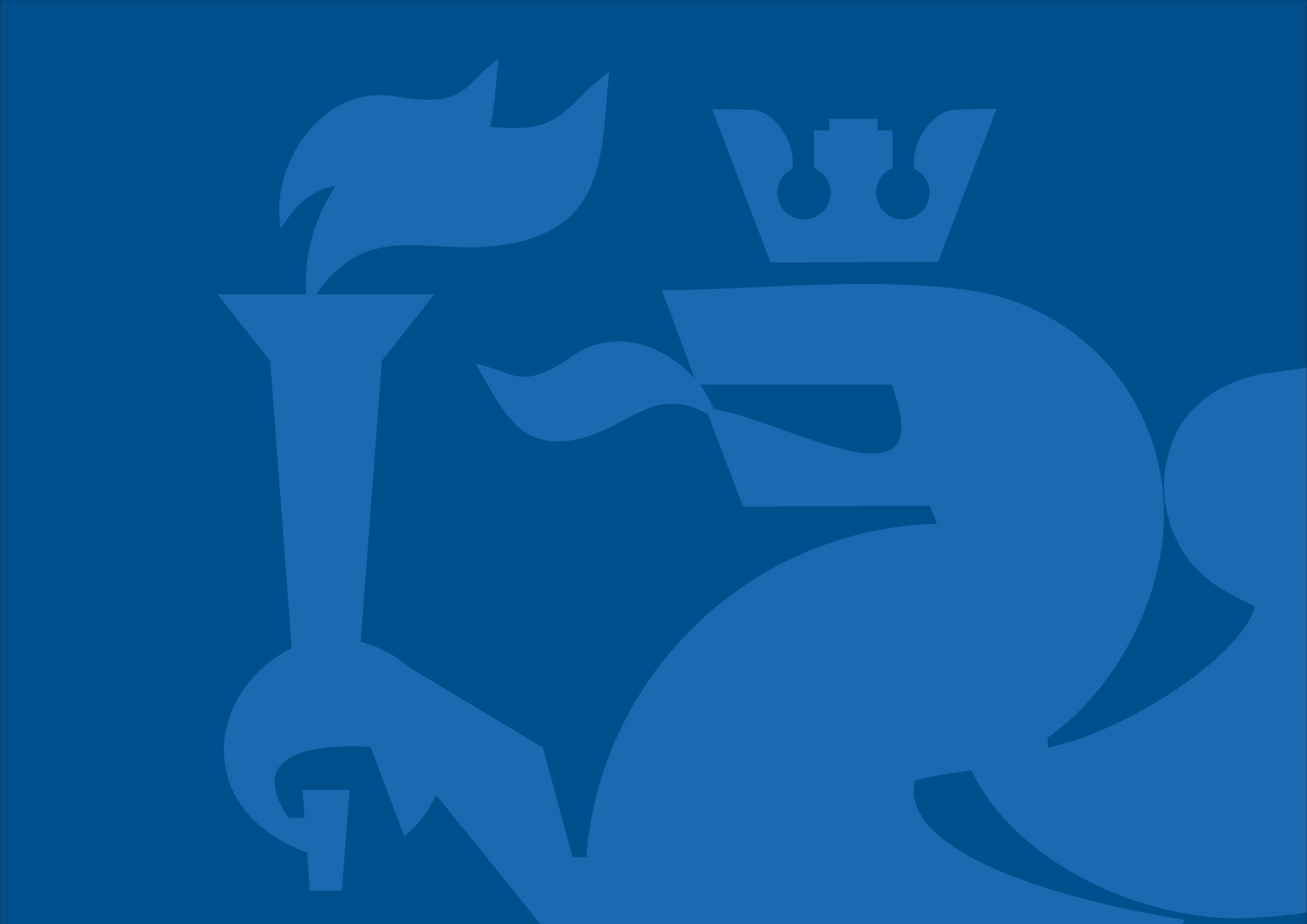 ИТОГОВАЯ НАУЧНАЯ КОНФЕРЕНЦИЯ СОТРУДНИКОВ КАЗАНСКОГО УНИВЕРСИТЕТА за 2023 год 
Подготовительный факультет для иностранных учащихся КФУ 
Секция: Актуальные проблемы методики преподавания русского языка как иностранного
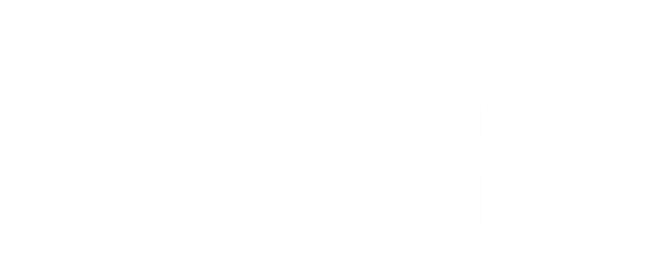 Использование короткометражных фильмов на занятиях РКИ для отработки  навыков устной речи
Ибатуллин А.И., ассистент кафедры русского языка предбакалаврской подготовки
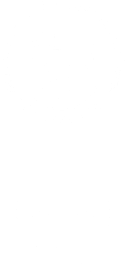 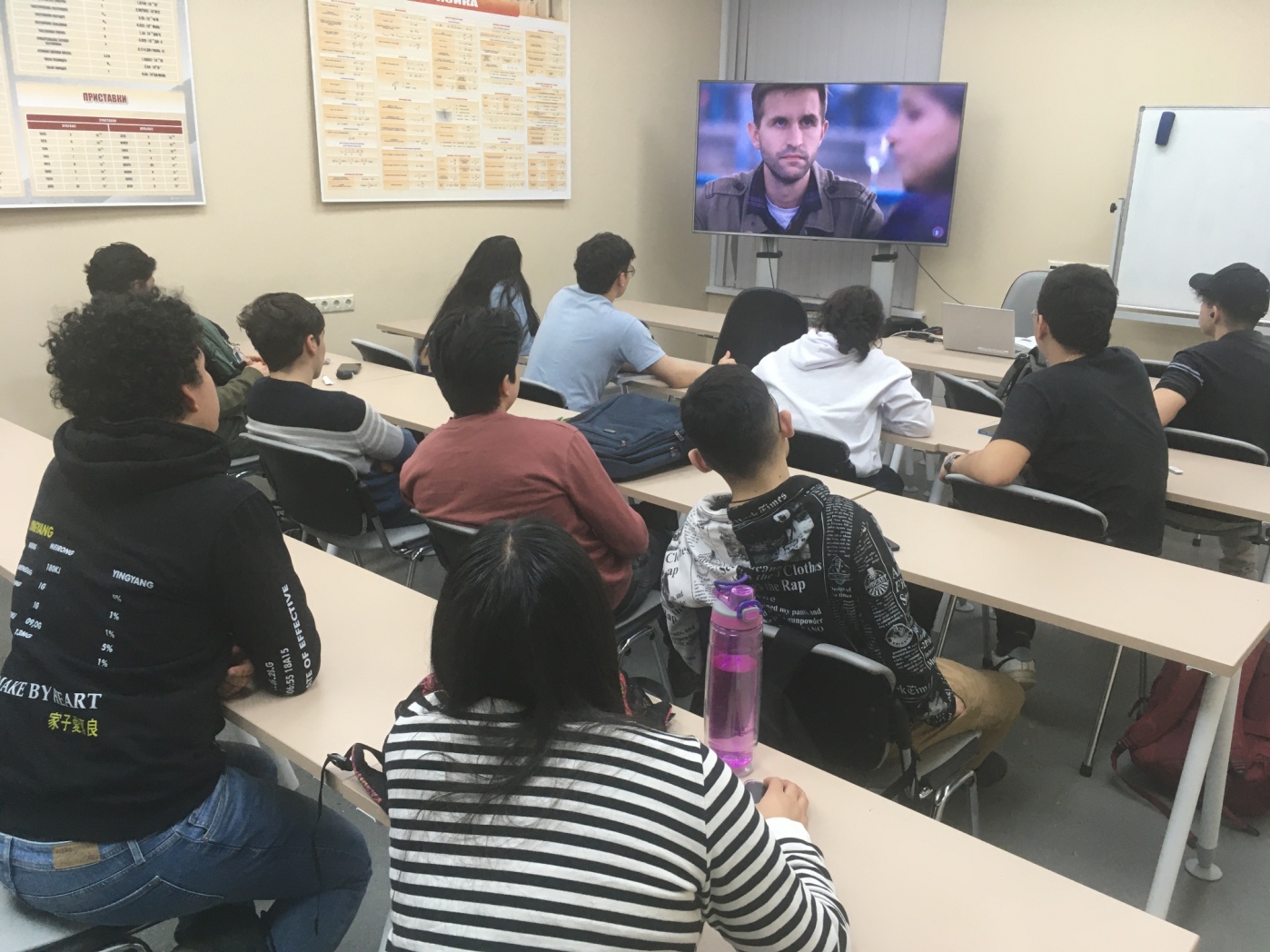 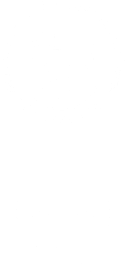 Фильмы обладают значительным методическим потенциалом в обучении иностранным языкам. Большинство людей, изучающих иностранный язык, предпочитает воспринимать зрительную информацию, так как она воспринимается легче и эффективнее, чем только слуховая. Это особенно полезно на начальных этапах обучения, когда сложность понимания иностранной речи еще очень высока.
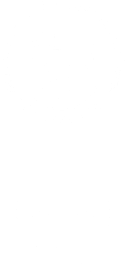 В этот период учебы, хотя студенты пока еще мало воспринимают живую иностранную речь, они уже начинают обращать внимание на интонационные конструкции, характерные для носителей языка. Это включает в себя разнообразие интонаций и моделей, которые помогают формировать правильное произношение и понимание языка.
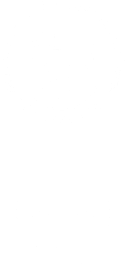 Кроме того, они начинают замечать и анализировать фонетическую артикуляционную базу языка. Это включает в себя артикуляцию звуков, их произношение и звуковые особенности языка. Это помогает студентам развивать и усовершенствовать свои навыки прослушивания и произношения, что является важным аспектом в изучении любого языка.
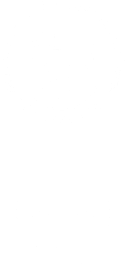 Использование кинофильмов – важный метод обучения, который помогает учащимся снять напряжение перед неподготовленной беглой речью в естественных ситуациях общения. Более того, этот подход способствует комплексному развитию лингвистических, коммуникативных и социокультурных компетенций студентов.
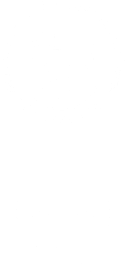 Просмотр кинофильмов позволяет студентам понять нюансы русской речи, прослушать и понять различные индивидуальные манеры говорения по-русски. Это дает возможность учащимся слушать не только своих преподавателей-носителей языка, но и актеров, которые уделяют большое внимание речевым характеристикам своих персонажей. Также это помогает студентам усвоить язык в более реалистичных контекстах, улучшить их понимание и уверенность в общении на русском языке.
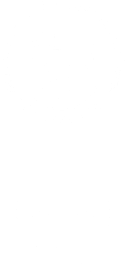 Кинофильмы вне зависимости от уровня владения иностранным языком оказывают мощное эмоциональное воздействие на зрителей. Это средство массовой информации не только развлекает, но и образовывает, благодаря своей способности передавать культурные, социальные и языковые особенности страны.
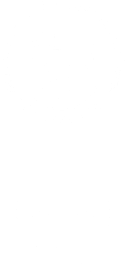 Внимательно прослушивая диалоги персонажей на экране, студент, изучающий иностранный язык, может получить живое представление о некоторых ключевых аспектах русской разговорной речи. К ним относятся богатство интонаций, широкое использование синонимов, пёстрый спектр вариантов литературной нормы, а также своеобразные синтаксические конструкции.
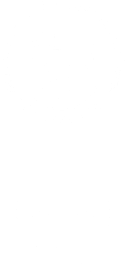 Кроме того, смысл некоторых русских фразеологизмов, идиом и этикетных выражений идеально объясняется на конкретных наглядных примерах, которые могут быть представлены как в виде рисунков в учебнике, так и в сценах из кинофильмов. При этом второй вариант, как правило, более предпочтителен. Ведь фильмы обладают большей динамикой и живостью, они способны передать нюансы той или иной ситуации.
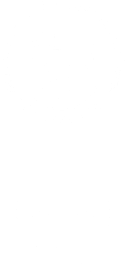 По этой же причине простое аудирование звучащей речи, даже в диалогических ситуациях, не может считаться полноценной заменой просмотра фильмов. Аудирование, безусловно, является важным элементом изучения языка, но оно предоставляет меньше информации по сравнению с кино, не позволяя студентам увидеть контекст и невербальные элементы коммуникации.
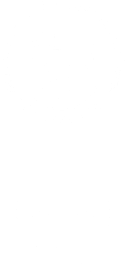 В целом, использование короткометражных фильмов на занятиях по русскому языку может быть интересным и эффективным способом обучения студентов. Они помогают студентам практиковаться в различных языковых навыках, изучать культуру и получать удовольствие от процесса обучения.
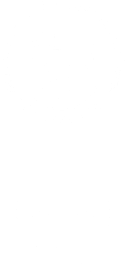 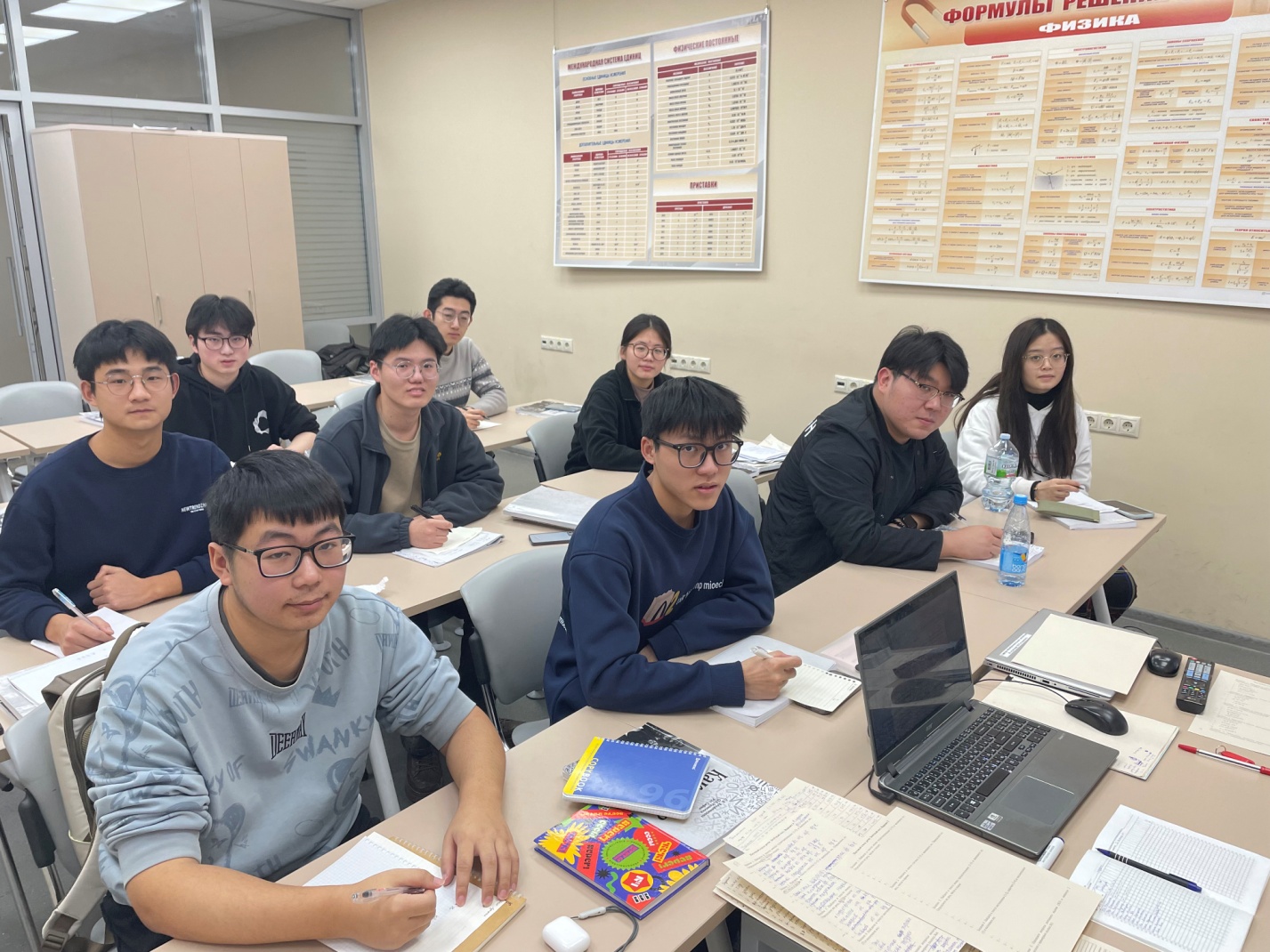 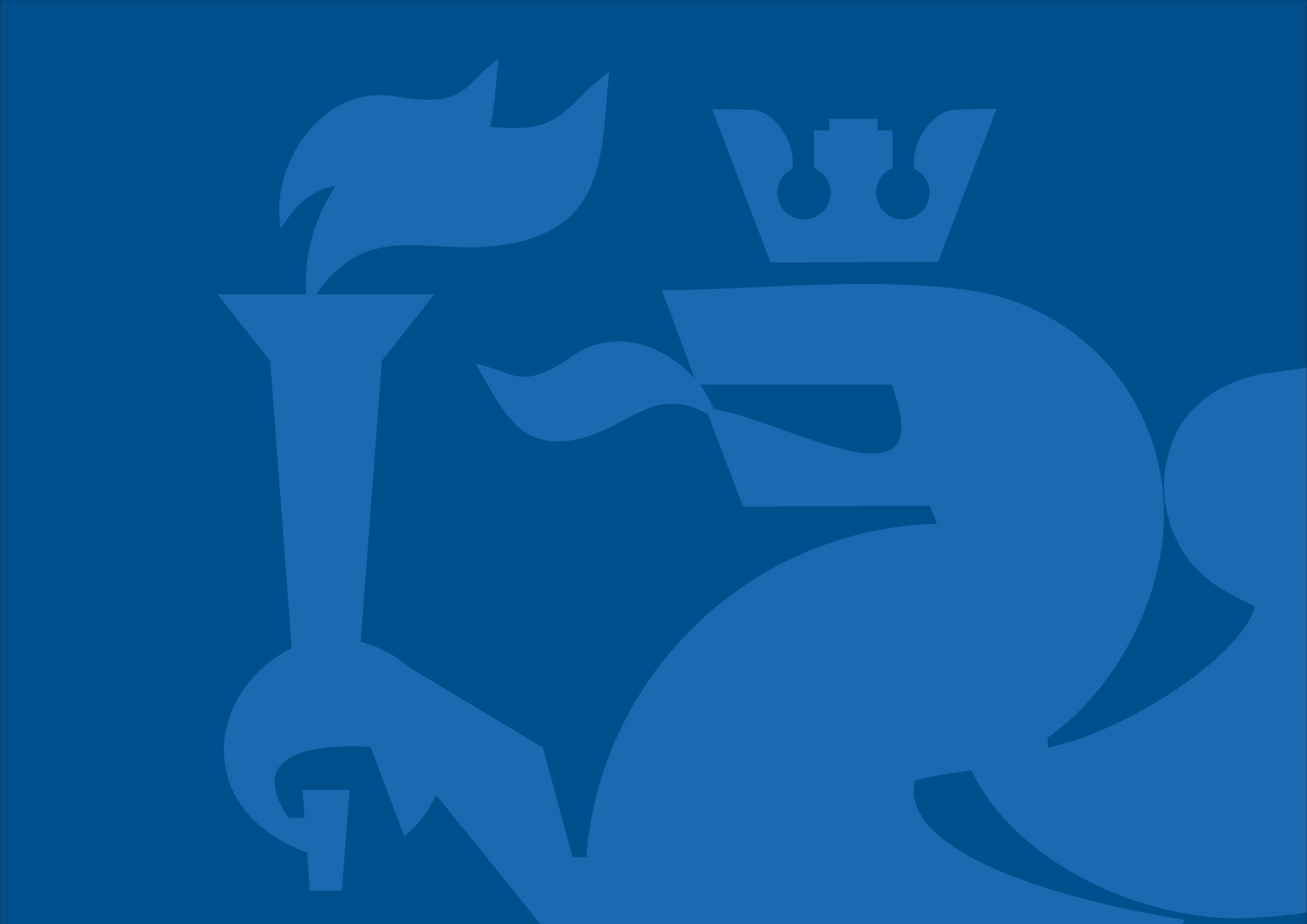 ИТОГОВАЯ НАУЧНАЯ КОНФЕРЕНЦИЯ СОТРУДНИКОВ КАЗАНСКОГО УНИВЕРСИТЕТА за 2023 год 
Подготовительный факультет для иностранных учащихся КФУ 
Секция: Актуальные проблемы методики преподавания русского языка как иностранного
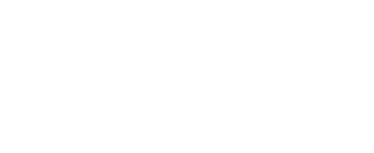 Спасибо  за  внимание!